การจัดทำผังพื้นที่ภายในสำนักงาน อาคารสำนักงานมหาวิทยาลัย
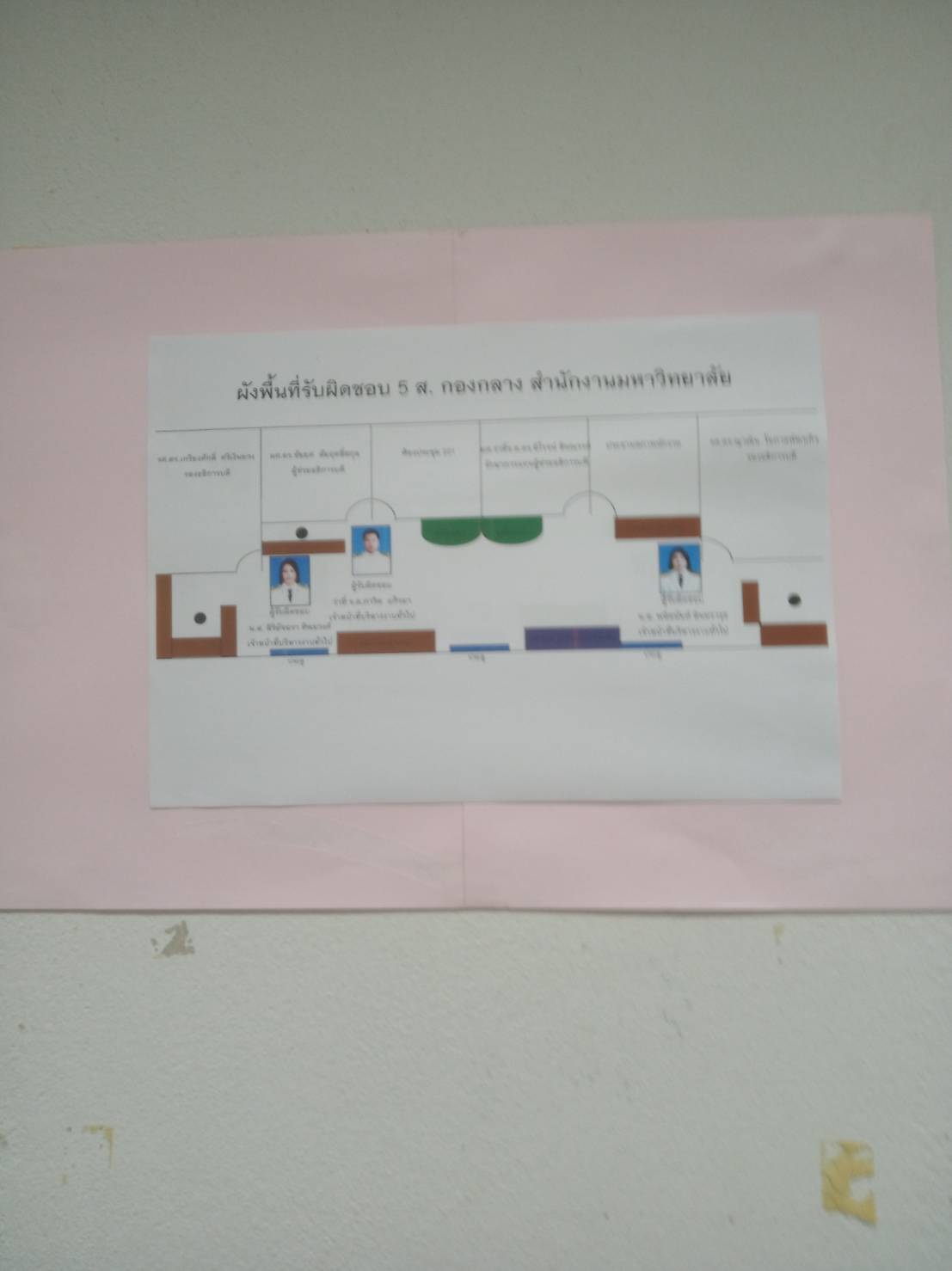 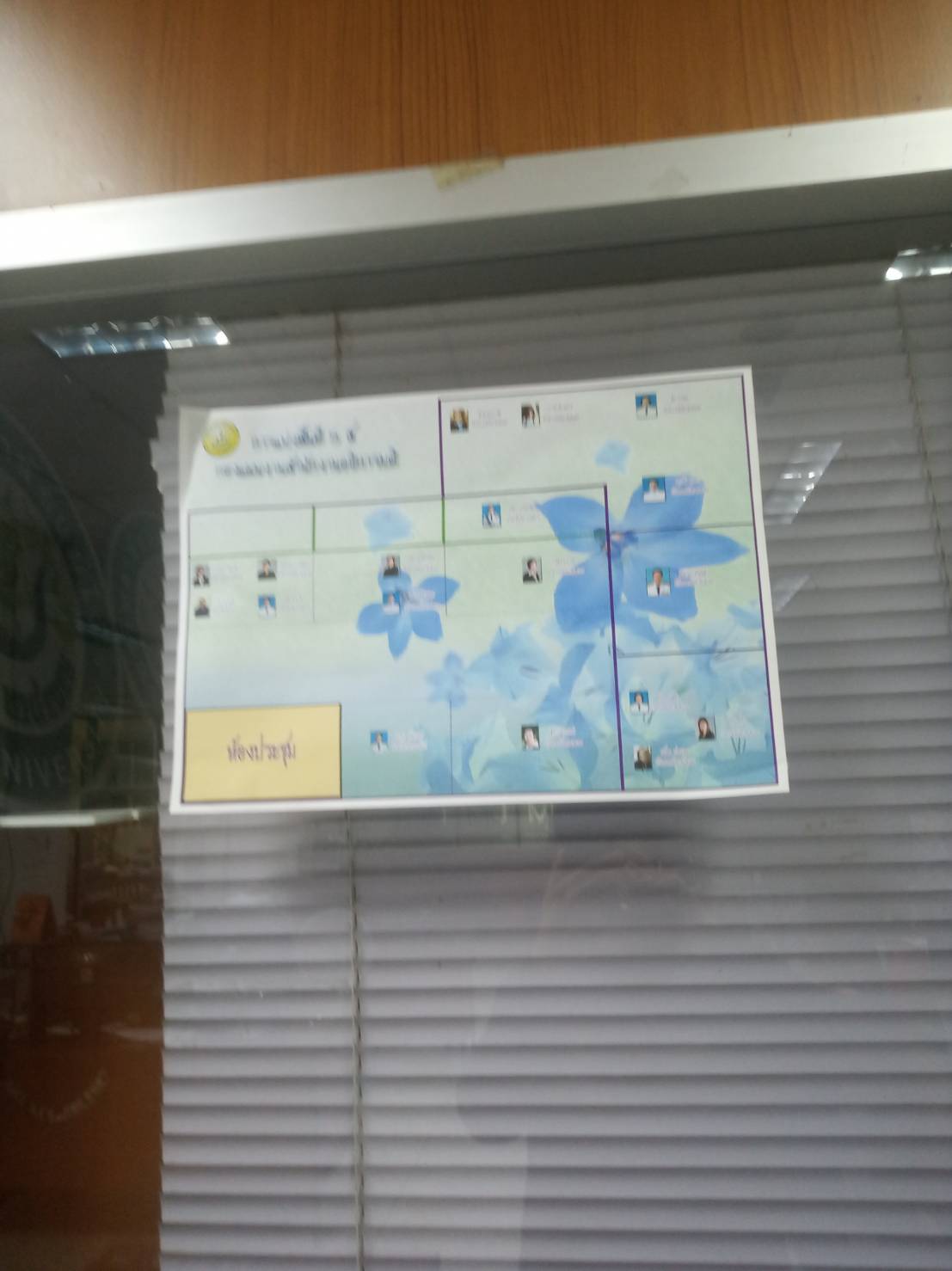 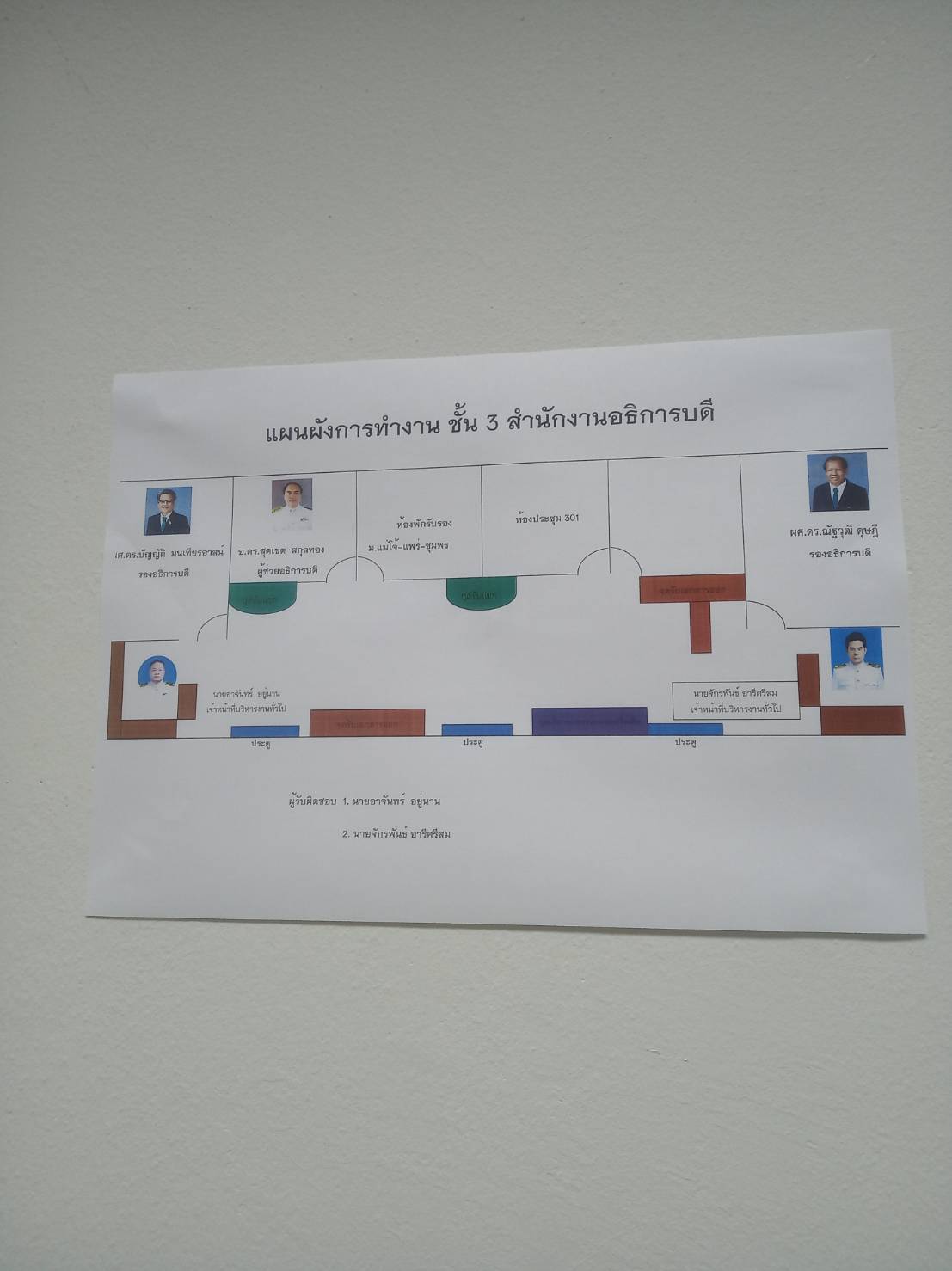 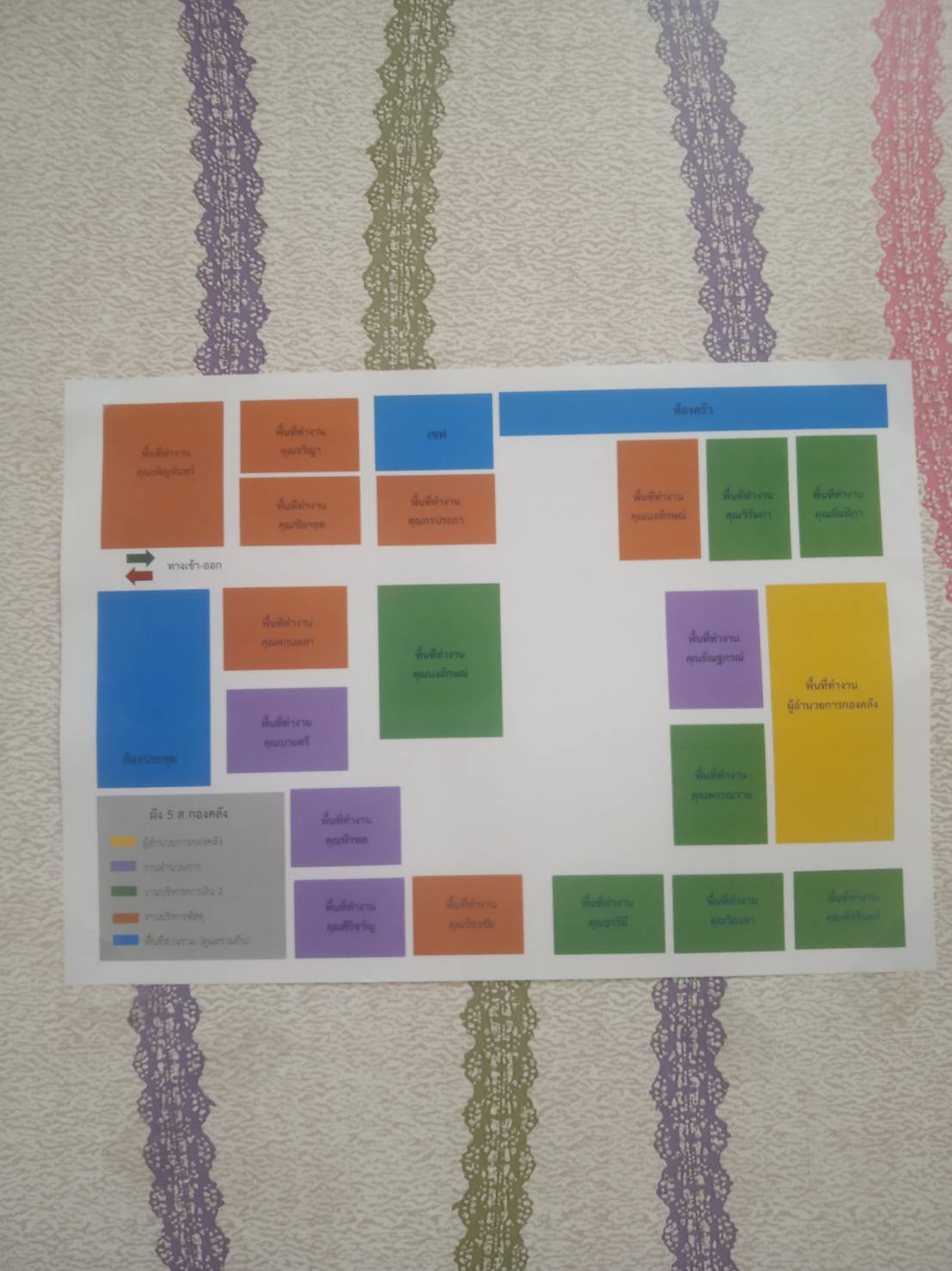 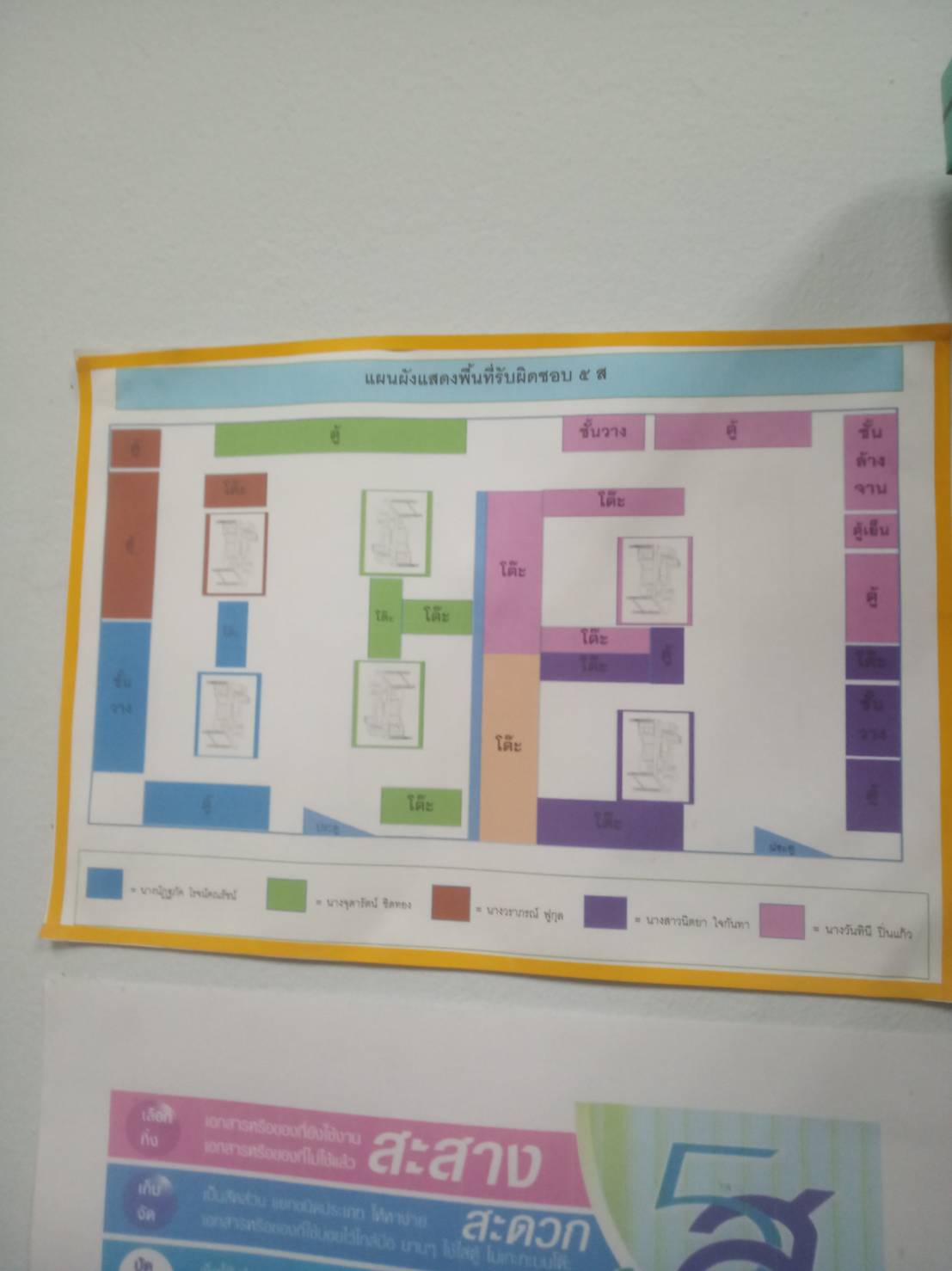 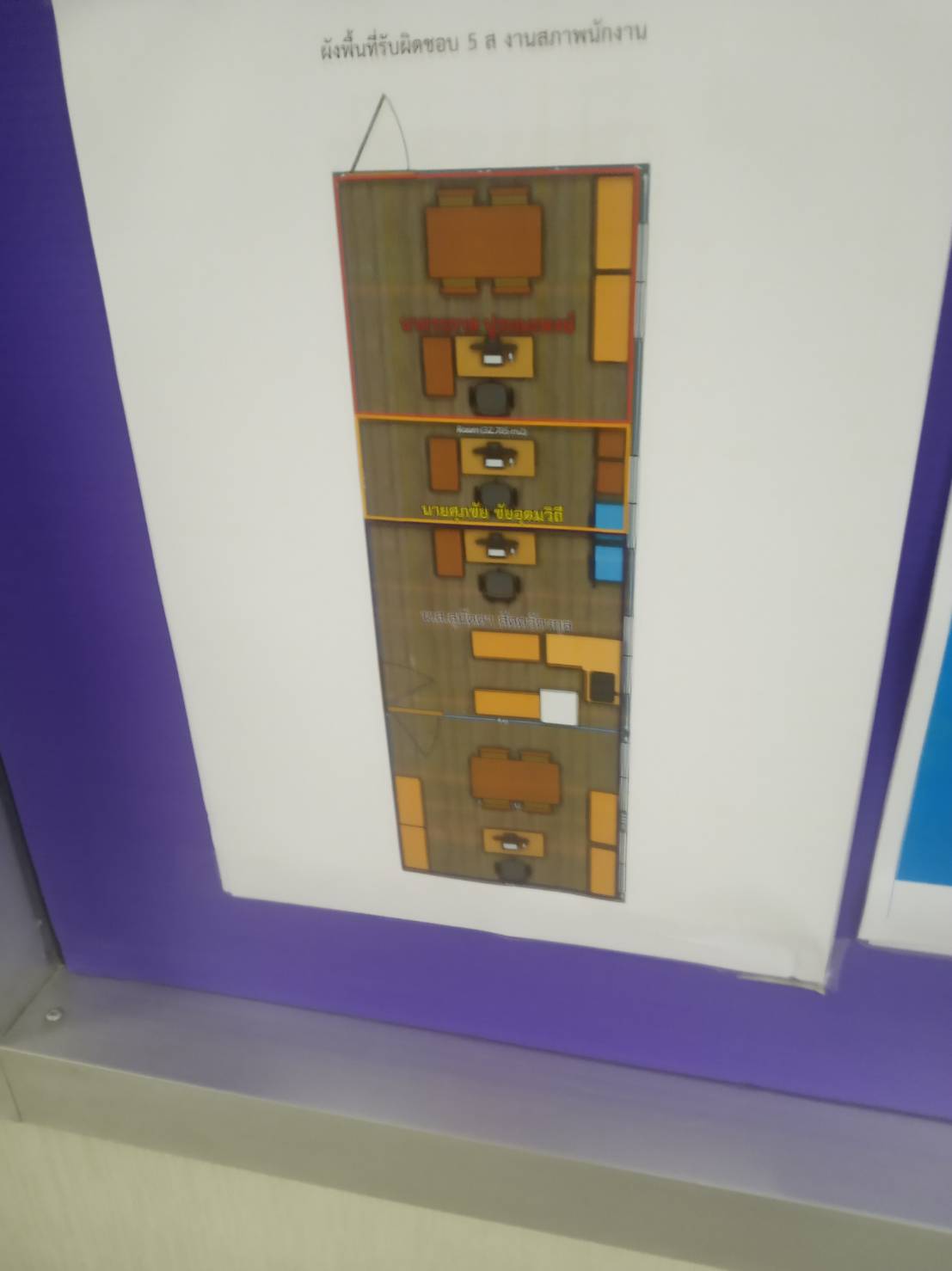 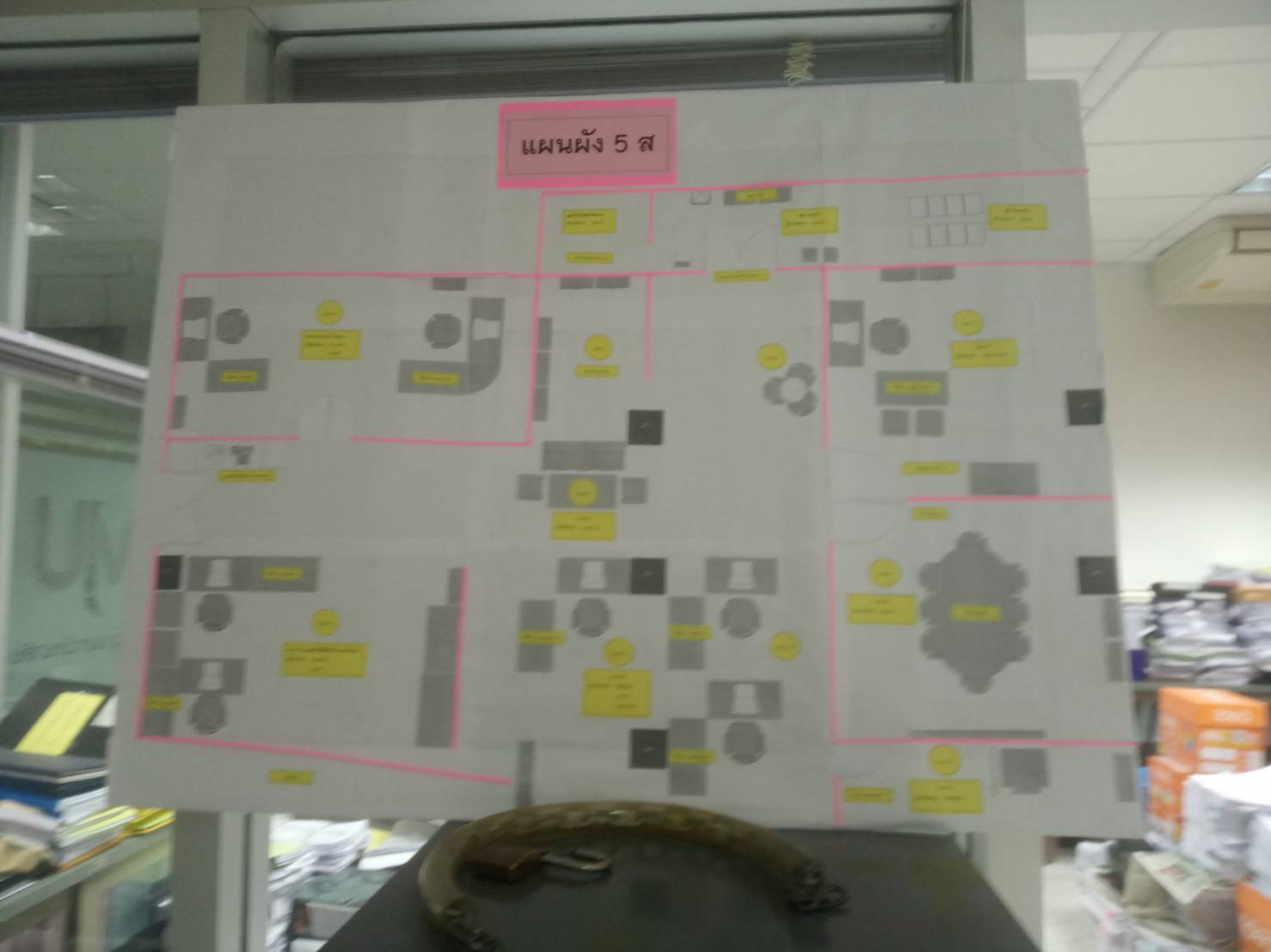 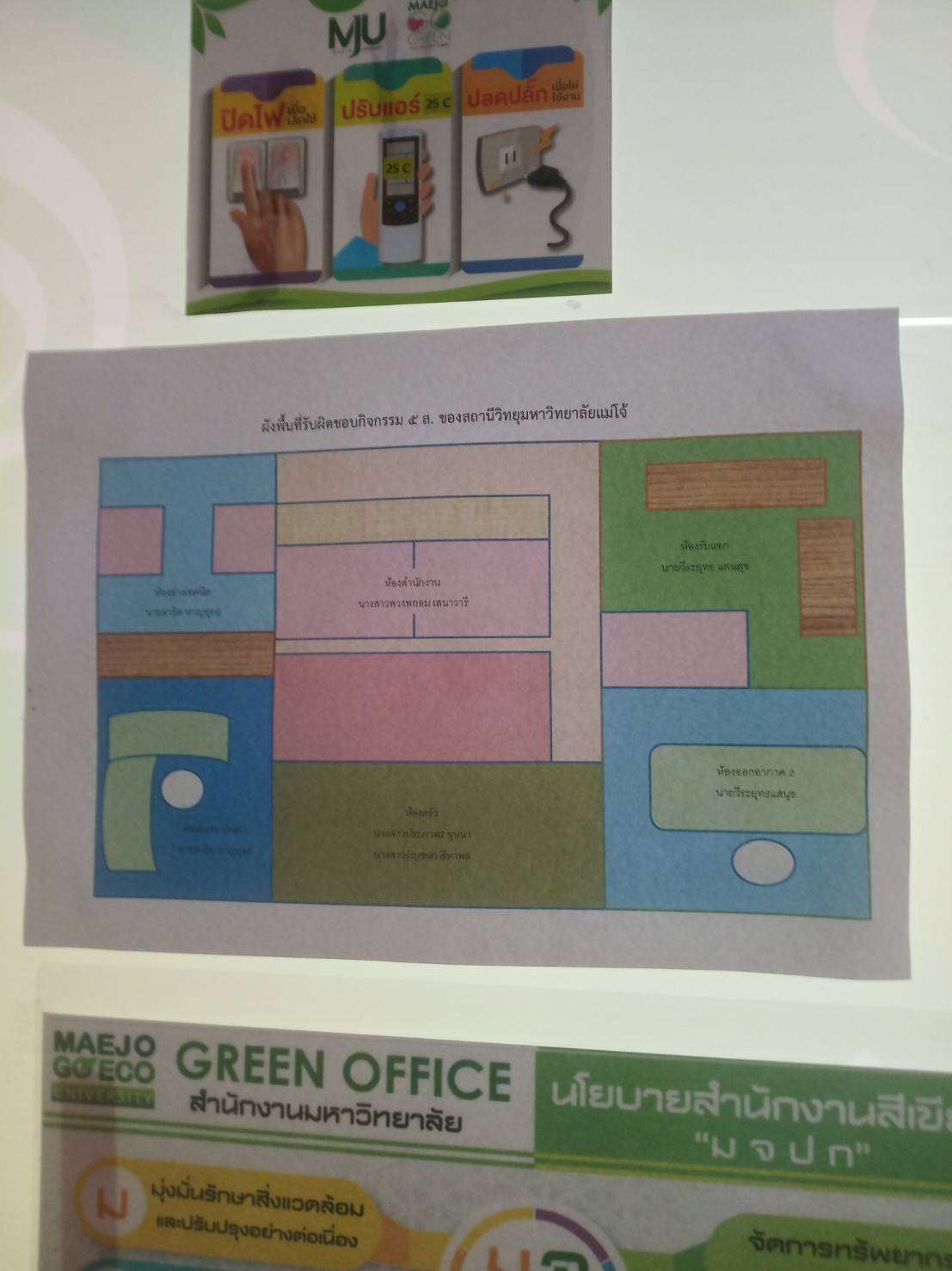